Boekpresentatie door Karin van Zon, 30 november 2013
Samenwerking tussen:
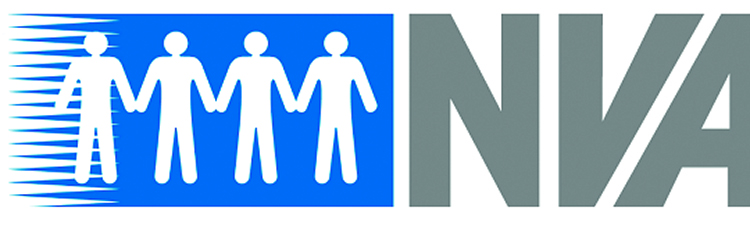 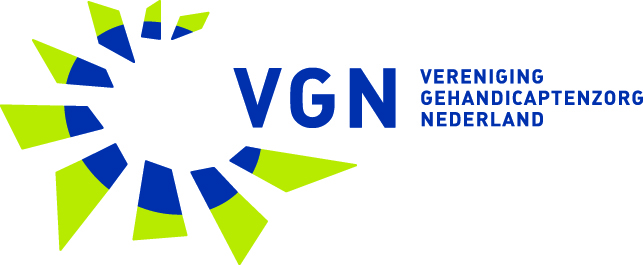 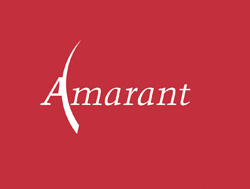 Thuis in een onbegrijpelijke wereld
kunnen
weten
doen
Thuis in een onbegrijpelijke wereld
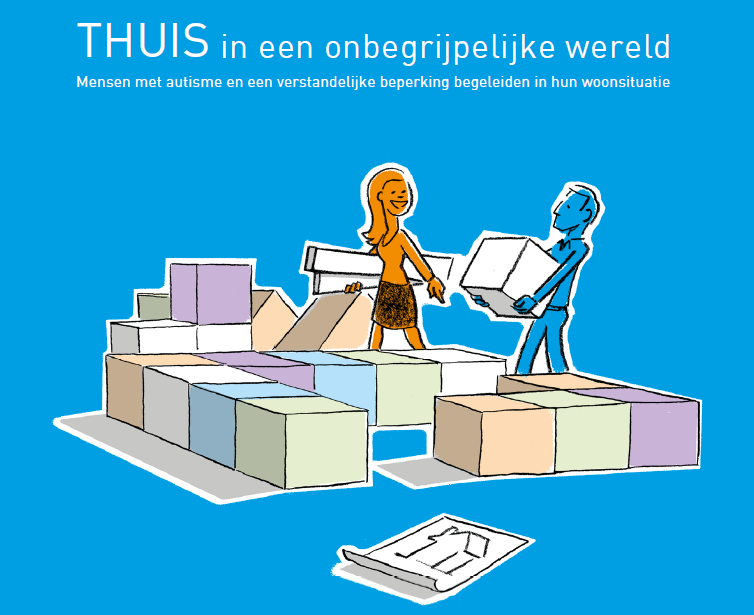 Voorbeeld kopje• punt 1• punt 2• punt 3• punt 4
Klik hier om een ondertitel te maken (sheet met logo)
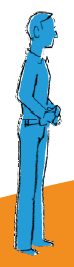 • punt
Persoon met autisme en een verstandelijke beperking (M/V)
Thuis in een onbegrijpelijke wereld
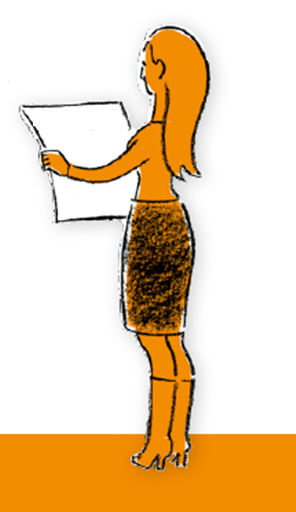 De begeleider (M/V)
Thuis in een onbegrijpelijke wereld
Thuis
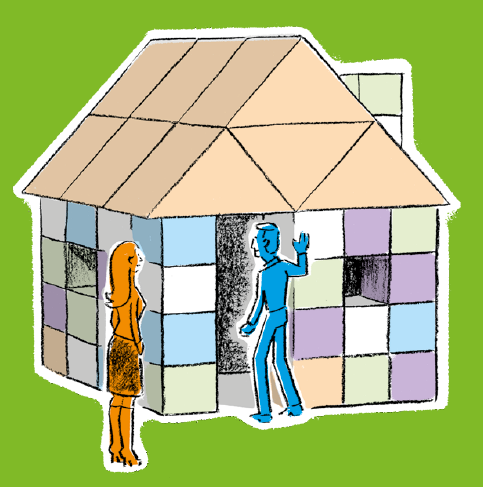 Een onbegrijpelijke wereld?
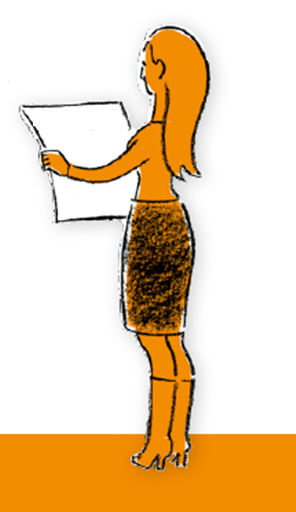 2 opdrachten!
Thuis in een onbegrijpelijke wereld
weten
doen
kunnen
6 hoofdstukken
Thuis in een onbegrijpelijke wereld
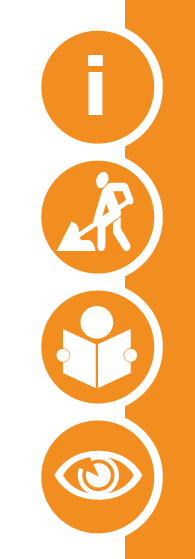 = informatie= opdracht= boek= film
Thuis in een onbegrijpelijke wereld
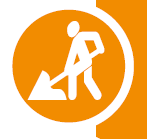 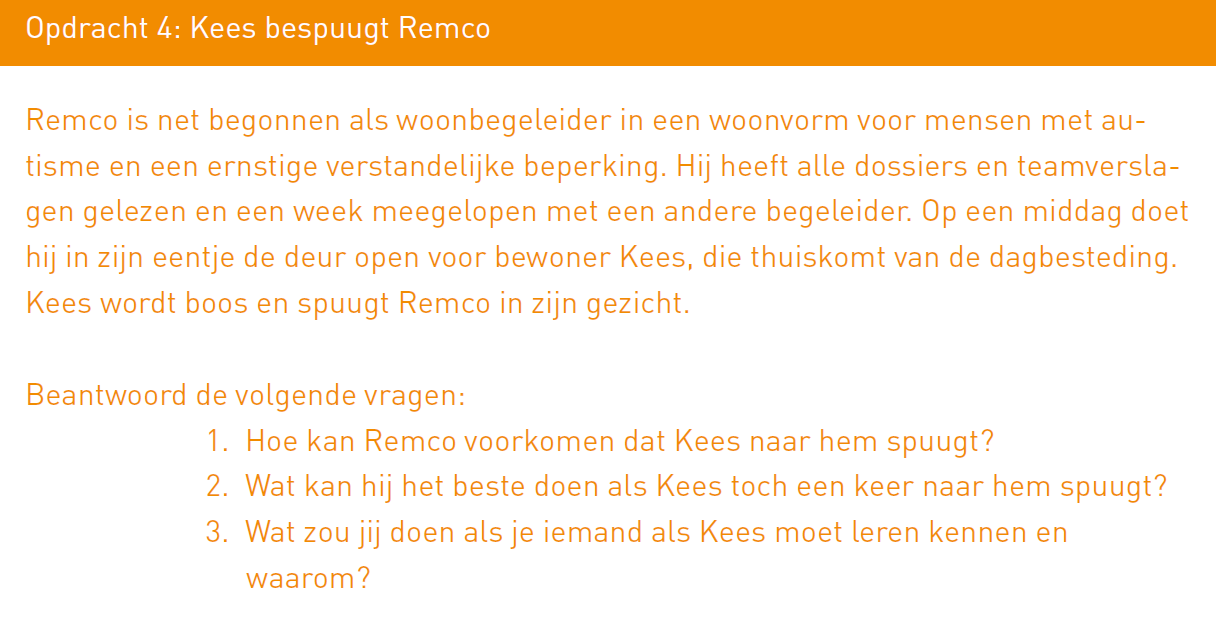 Voorbeeld
Klik hier om een ondertitel te maken (sheet met logo)
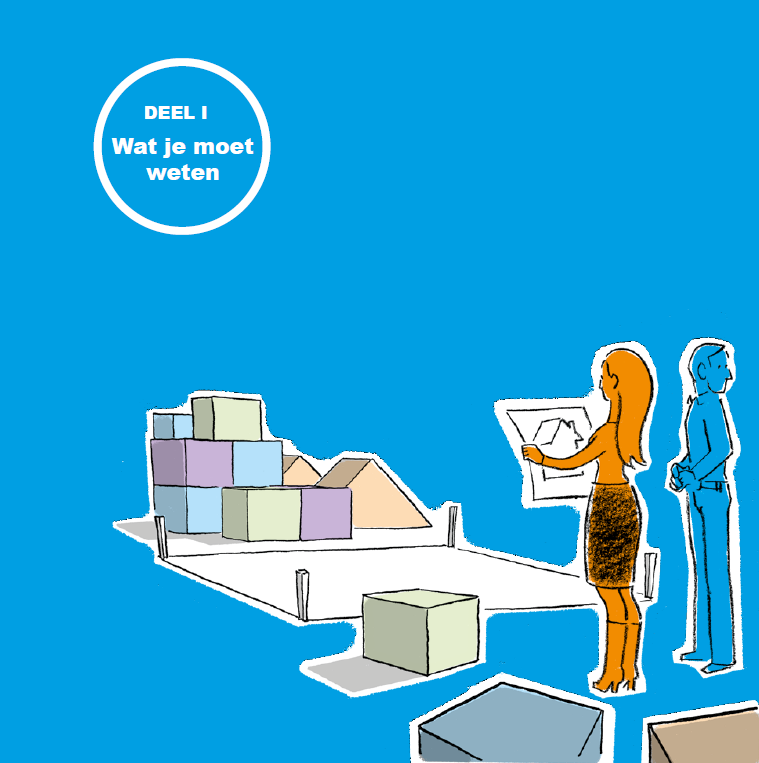 Voorbeeld kopje• punt 1• punt 2• punt 3• punt 4
Klik hier om een ondertitel te maken (sheet met logo)
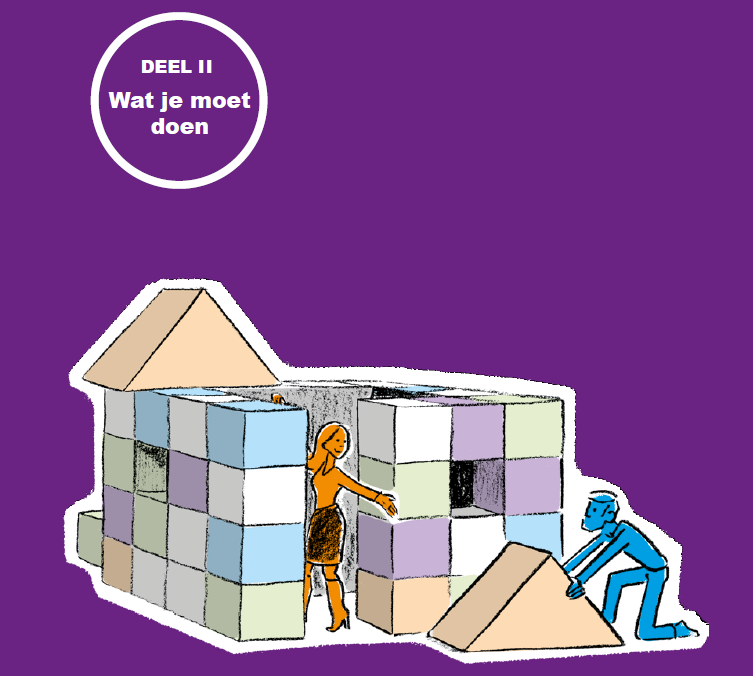 Voorbeeld kopje• punt 1• punt 2• punt 3• punt 4
Klik hier om een ondertitel te maken (sheet met logo)
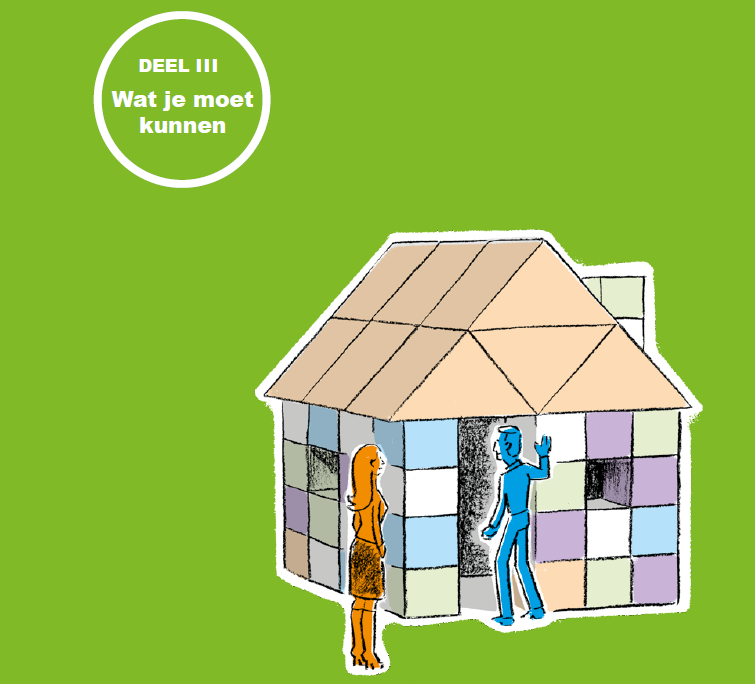 Voorbeeld kopje• punt 1• punt 2• punt 3• punt 4
Klik hier om een ondertitel te maken (sheet met logo)
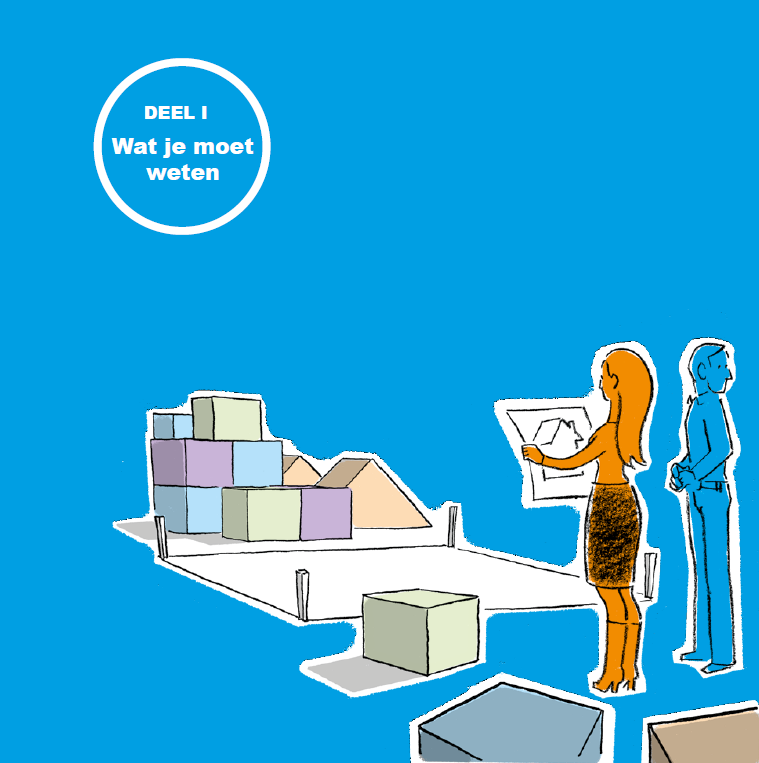 Samen bouwen aan een (t)huis!
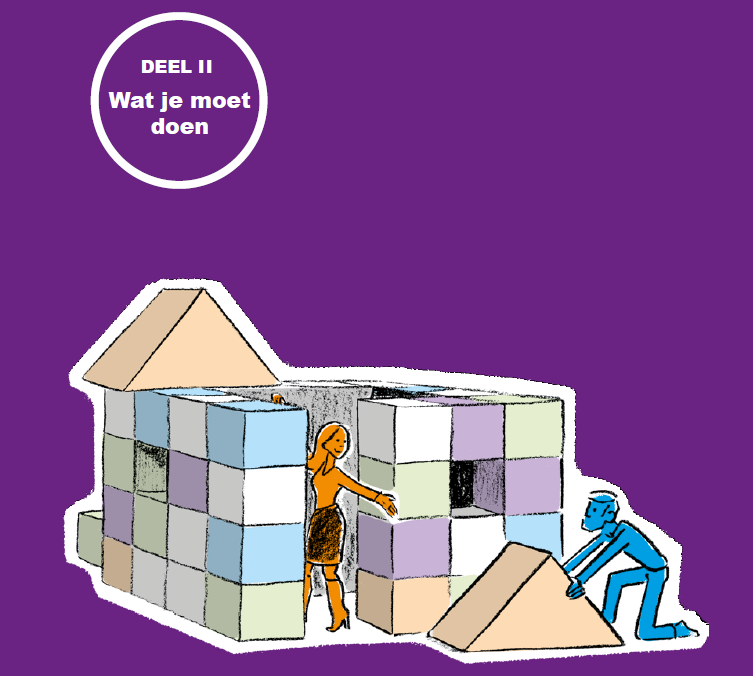 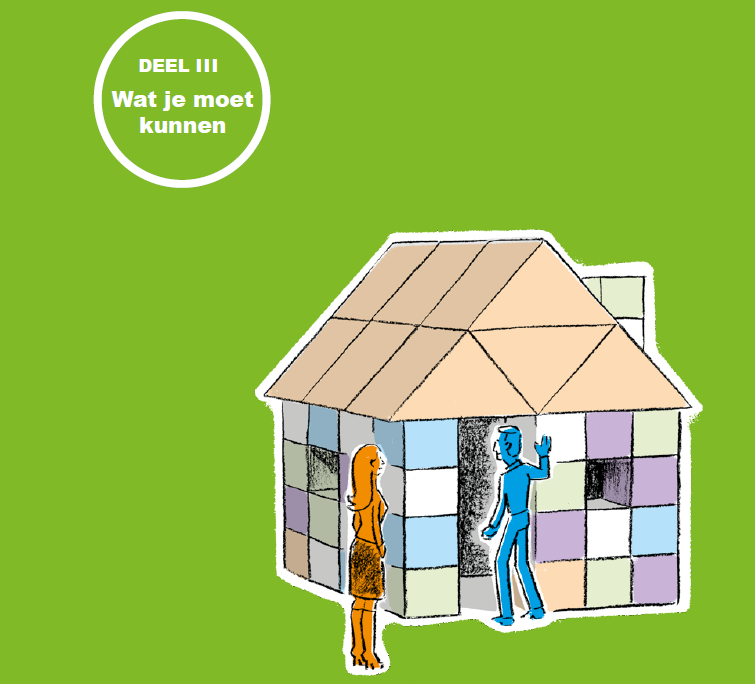 Thuis in een onbegrijpelijke wereld
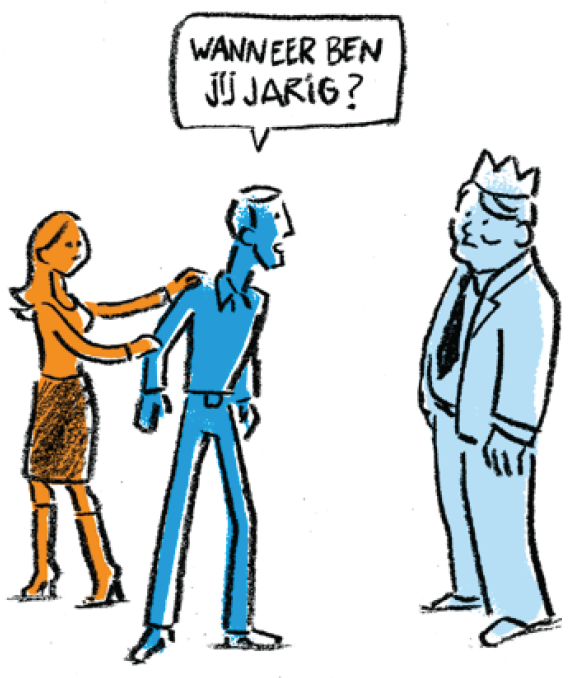 Voorbeeld kopje• punt 1• punt 2• punt 3• punt 4
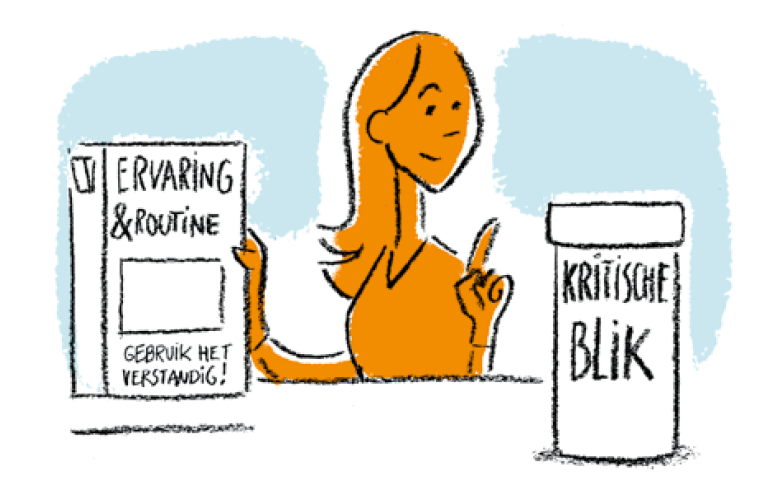 Thuis in een onbegrijpelijke wereld
Uitnodiging!
Ronald Helder
Thuis in een onbegrijpelijke wereld